More Evidence for Circumstellar Material in Type Ia Supernovae from Echelle Spectroscopy?
M. M. Phillips
Carnegie Observatories
Sternberg et al. (2011)
Blueshifted
Redshifted
Single
Symmetric
Na I D absorption profiles produced by the Milky Way and host galaxy were classified into 4 broad categories
Sternberg et al. (2011)
The SN Ia sample displays a strong preference for blueshifted structures
 The Milky Way sample shows no signiﬁcant preference
 Blueshifted structures were interpreted as signatures of gas outﬂows from the supernova progenitor systems
In the Milky Way, the Na I column density correlates reasonably well with dust extinction
So does the K I column density, as well as the equivalent widths of certain diffuse interstellar bands (DIBs)
Do these features correlate with the host dust extinction derived from the optical and NIR light curves of SNe Ia?
K I and Na I Column Densities vs. E(B-V) in the Milky Way
Hobbs (1974)
EW(Na I D)Milky Way vs. E(B-V)
Poznanski, Prochaska, & Bloom (2012)
EW(Na I D)Milky Way vs. E(B-V)
Interestingly, extending this technique to the host Na I D absorption doesn’t work well at all.
Poznanski et al. (2011)
Why such a huge scatter?  Note all the SNe with low AV but EW(Na I D) ~ 1 Å
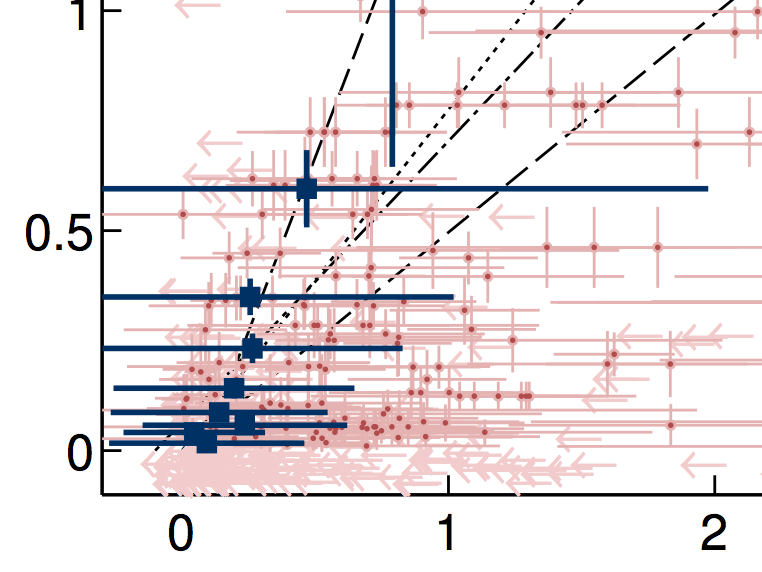 Poznanski et al. (2012)
?
Poznanski et al. (2011)
Optical + NIR photometry puts the tightest limits on AV
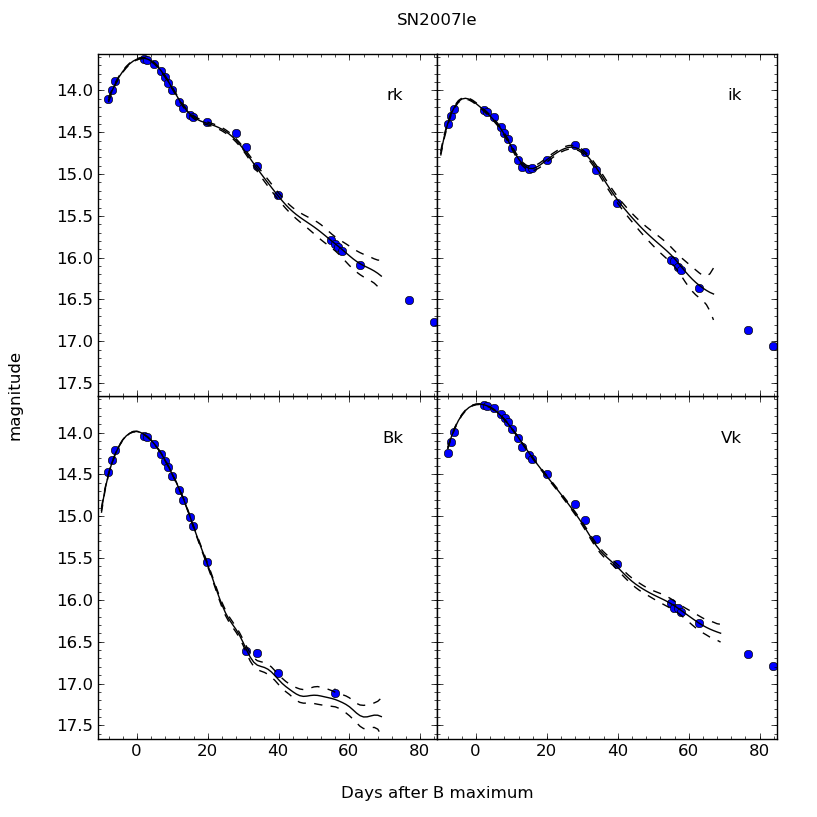 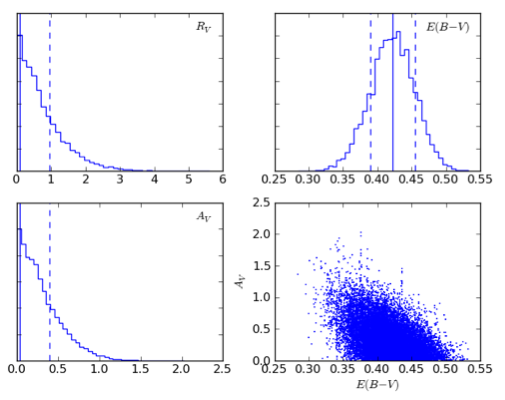 AV < 0.39
SN 2007le
MIKE and HIRES Echelle spectra allow us to measure column densities for both Na I and K I lines in the Milky Way
Host do the host column densities of Na I and K I compare with the extinction derived from the SN light curves?
Sample fits
The equivalent width of the Diffuse Interstellar Band (DIB) at 5780 Å correlates with both AV and log N(Na I) in the Milky Way & Magellanic Clouds
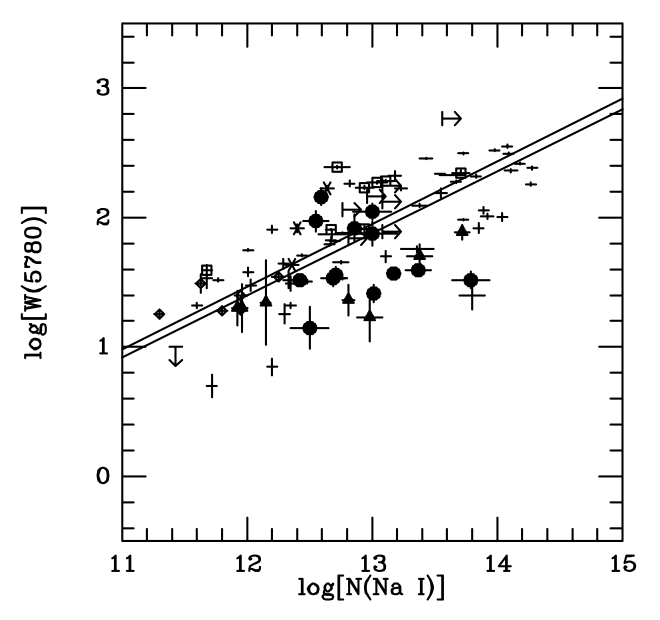 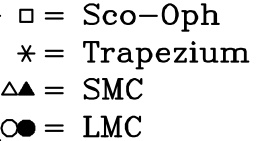 Correlation with AV is tightest, with no significant difference observed between Milky Way and Magellanic Clouds
Welty et al. (2006)
MIKE and HIRES Observations of the 5780 Å DIB in the Milky Way
What do we see for the host DIB absorption?
DIB absorption correlates reasonably well with host AV derived from light curves
 DIB absorption vs. log N (Na I) shows much more scatter, especially for Blueshifted SNe
Conclusions and Speculations
K I column density and DIB 5780 Å EW correlate reasonably well with host AV derived from SN light curves
	Hypothesis: This reddening is associated with the host galaxy interstellar medium and not the SN itself
Na I column density shows poor correlation with host AV with a high fraction of Blueshifted SNe show enhanced Na I D absorption
	Wild speculation: This component arises in circumstellar material associated with the SN progenitor, and has little or no dust associated with it